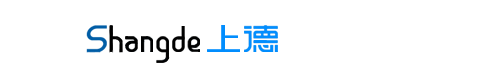 校车营运安全管理
BUSINESS REPORT
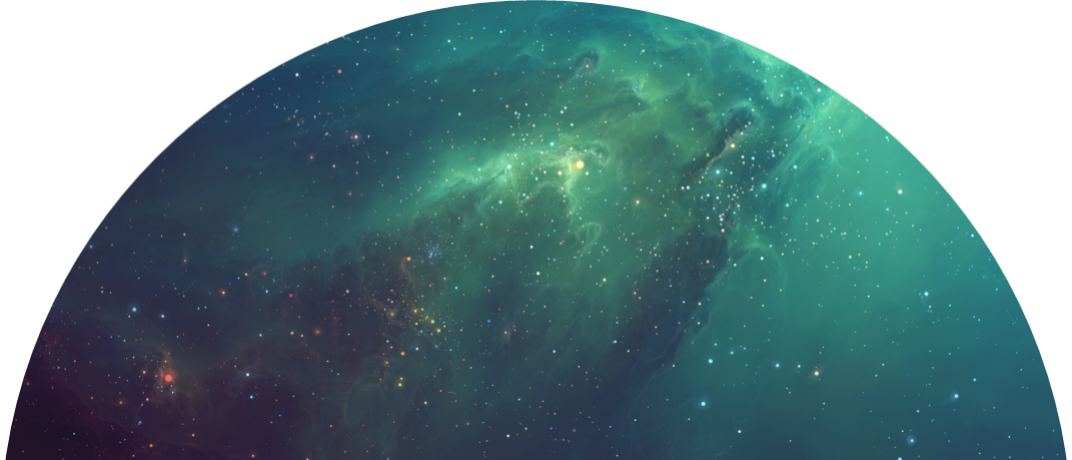 上德智能科技（武汉）有限公司
二〇一七年七月
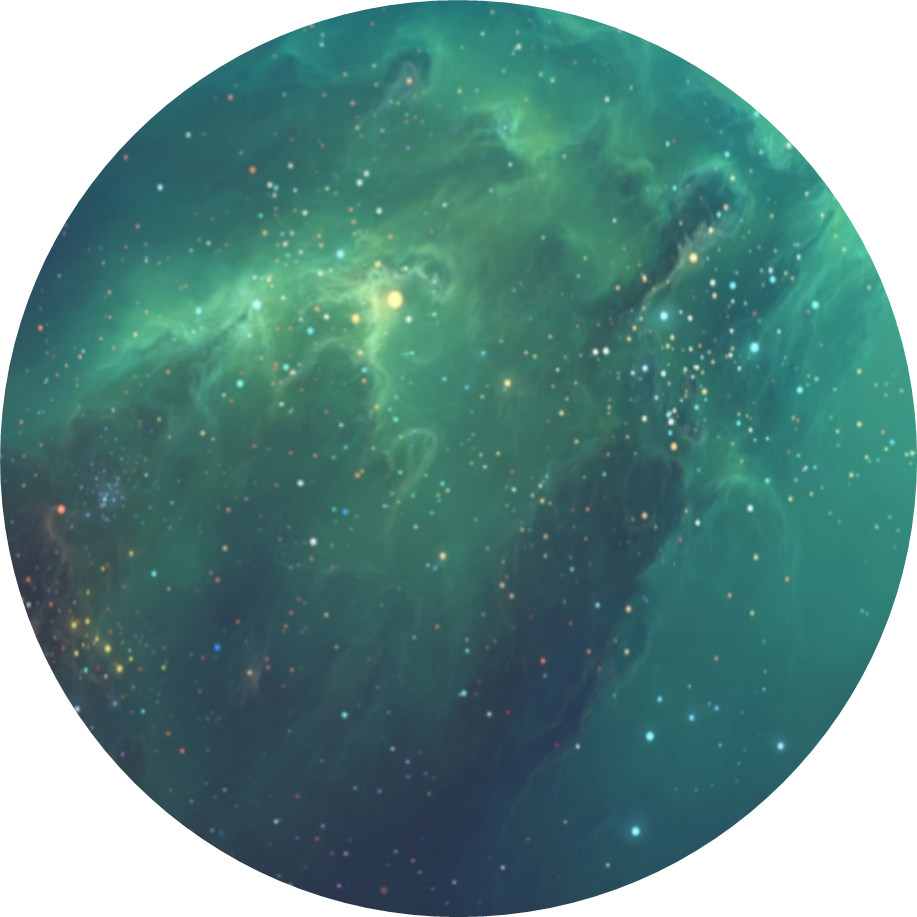 PART
01
监督驾驶员
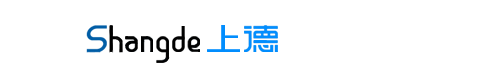 驾驶员的问题
01
02
03
04
私下换人驾驶
开车玩手机
超速驾驶
开斗气车
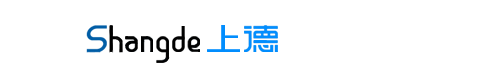 平台的监控功能
03
01
02
04
远程监控
车辆位置
超速报警
录像存储
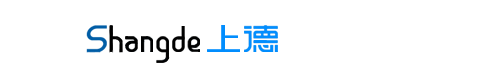 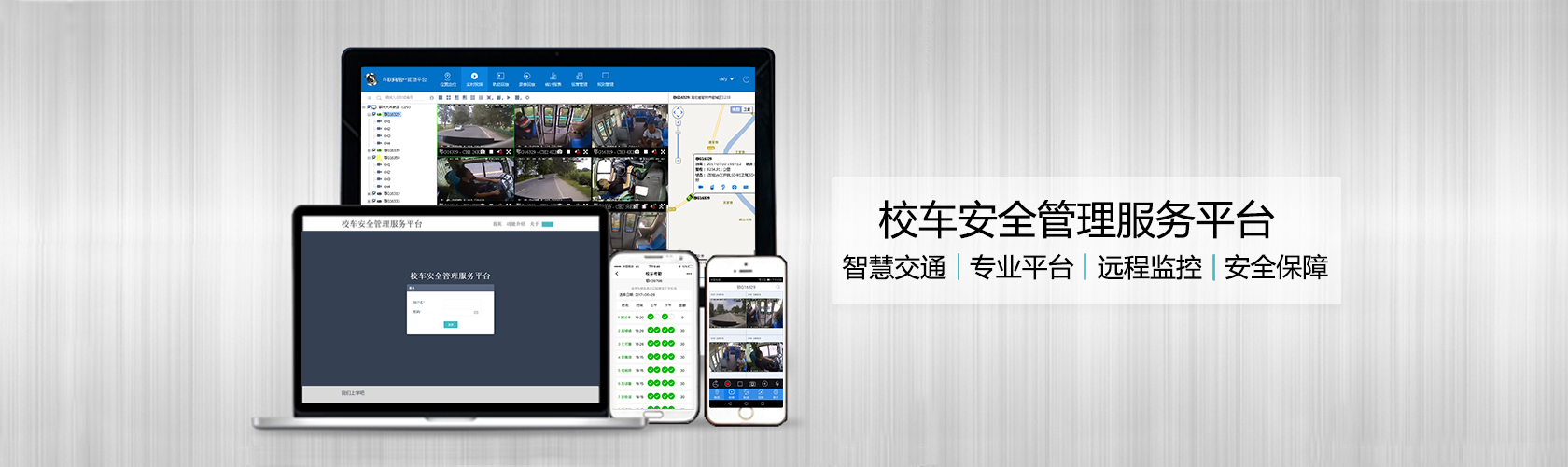 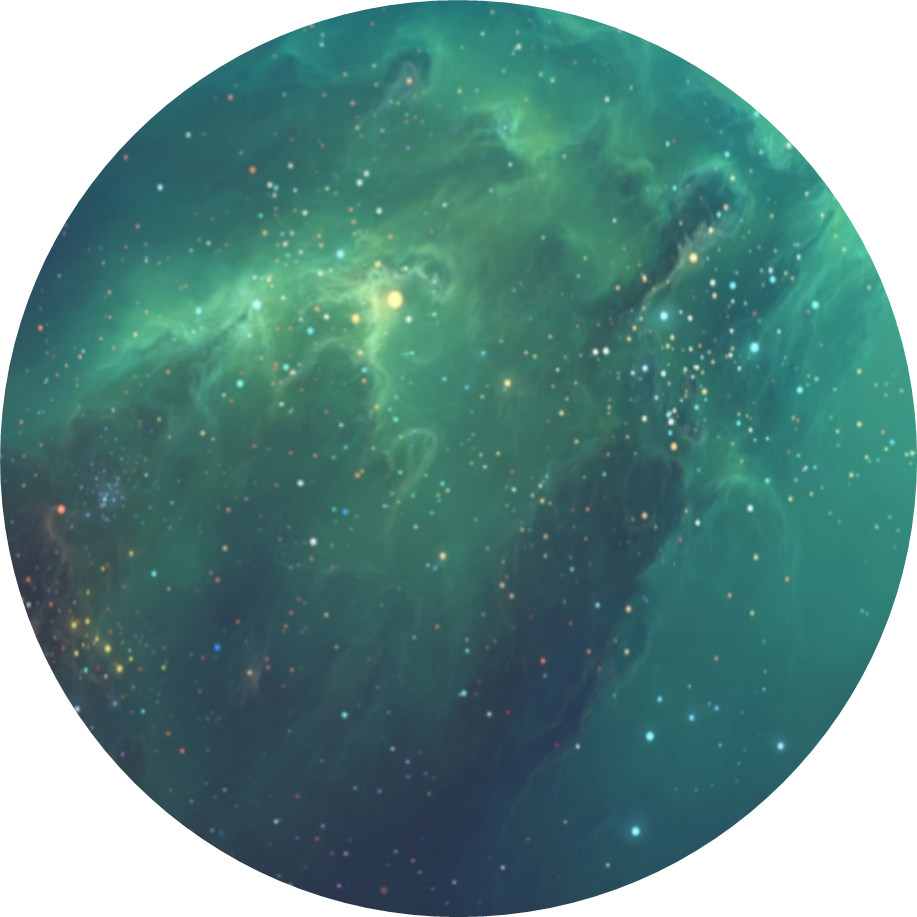 PART
02
孩子的问题
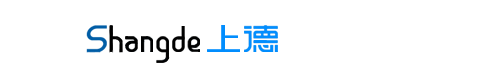 孩子容易出现的问题
01
02
03
放学下了校车，却没有回家
孩子早上出门了，却没有上校车
孩子睡着了，被锁在车内
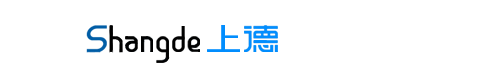 上下车信息即时推送到家长手机
您的孩子张小宝已登上校车，时间2017-7-16日车票号鄂AAA888
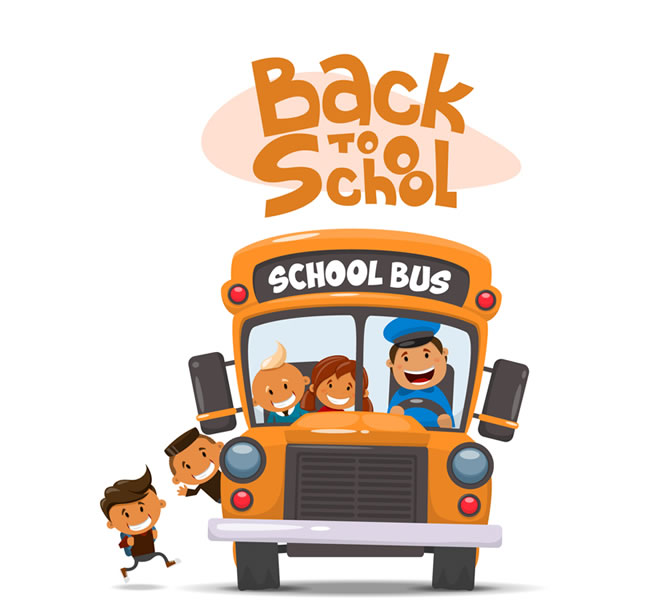 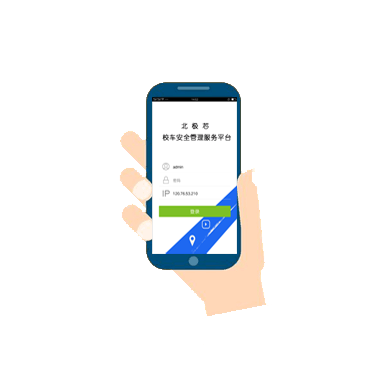 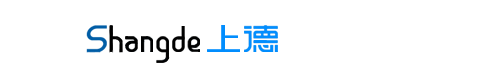 项目概
项目概
融资需求
司机手机显示详细刷卡信息
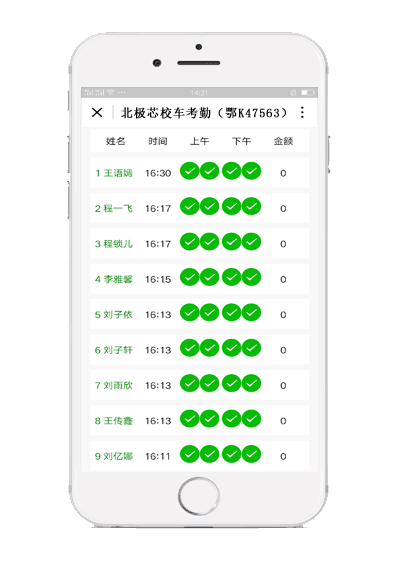 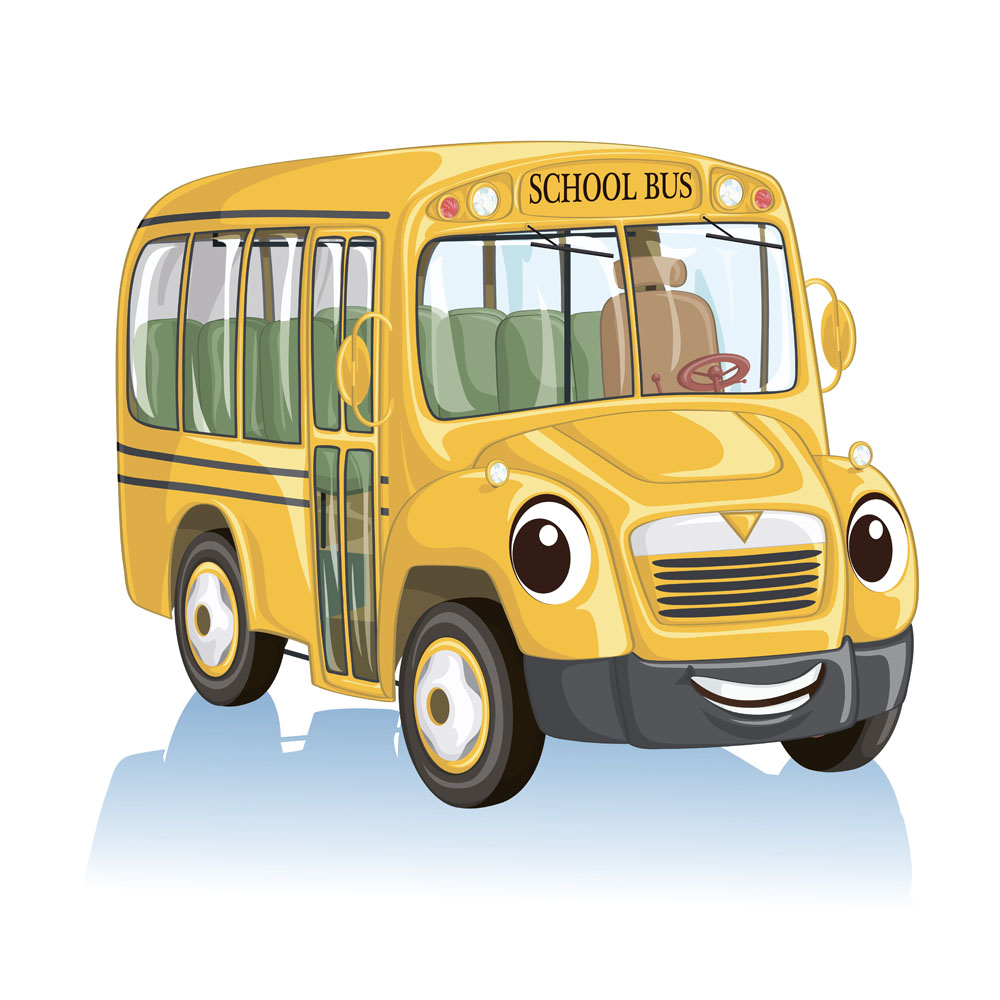 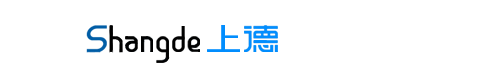 校车现
油耗
刷卡机自动对比上下车人数  防止滞留
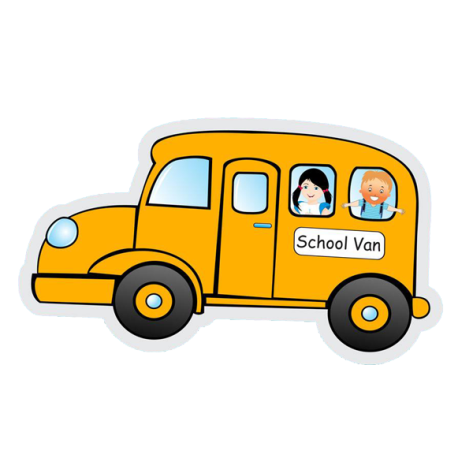 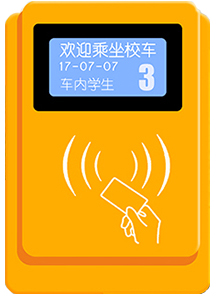 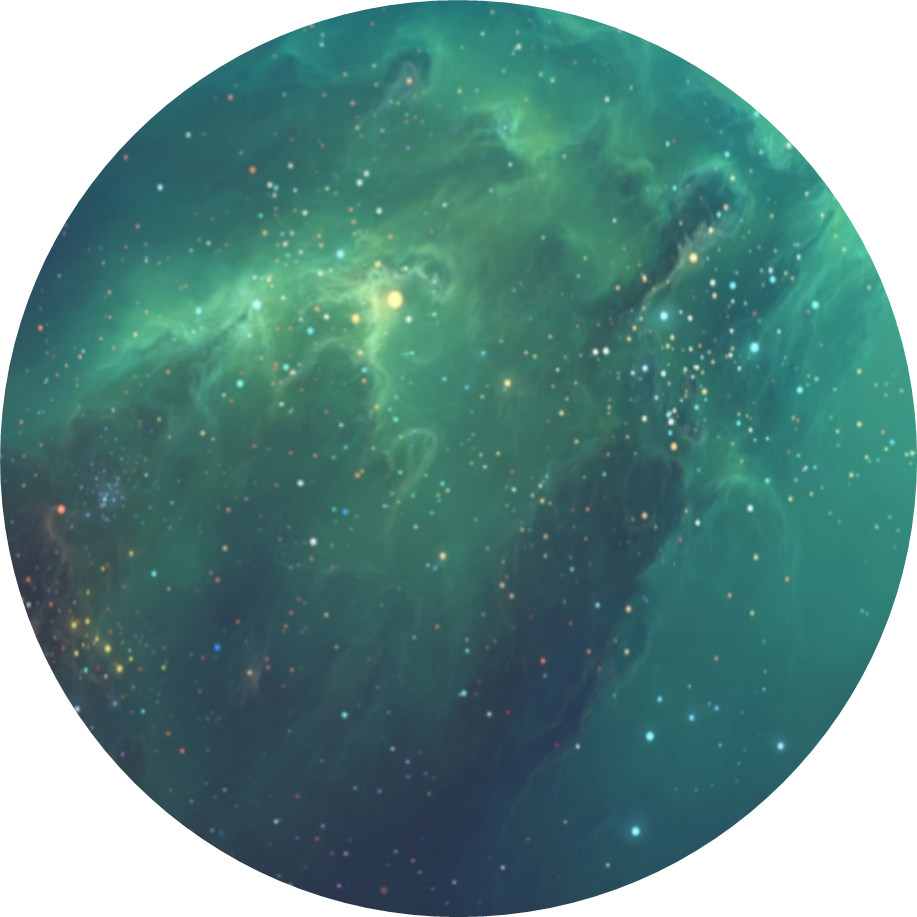 END
谢谢